Figure 3. Correlation in the group of alcoholics between accuracy and A middle frontal cortex activation while engaged ...
Cereb Cortex, Volume 23, Issue 1, January 2013, Pages 97–104, https://doi.org/10.1093/cercor/bhr381
The content of this slide may be subject to copyright: please see the slide notes for details.
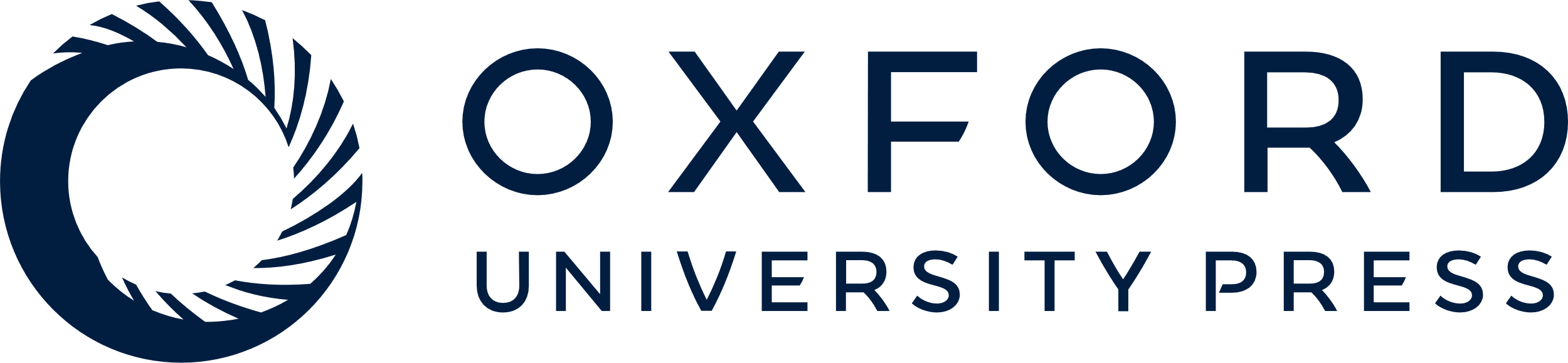 [Speaker Notes: Figure 3. Correlation in the group of alcoholics between accuracy and A middle frontal cortex activation while engaged in the working memory task; (B) cerebellar region VI activation while engaged in the working memory task; (C) strength of intrinsic functional connectivity between middle frontal cortex and cerebellar region VIII at rest.


Unless provided in the caption above, the following copyright applies to the content of this slide: © The Author 2012. Published by Oxford University Press. All rights reserved. For permissions, please e-mail: journals.permissions@oup.com]